Elektronická  učebnice - II. stupeň              Základní škola Děčín VI, Na Stráni 879/2  – příspěvková organizace                                	        Anglický jazyk
47.1 Basic English language concepts - Základní pojmy z AJ
OBJECT
QUESTION TAG
PRESENT PERFECT
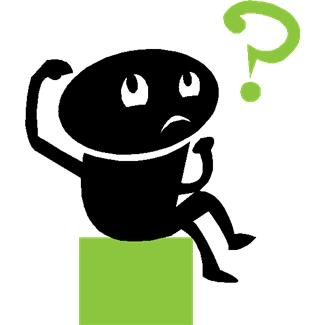 CONDITIONAL SENTENCE
DIRECT SPEECH
PREPOSITION
ADVERB
PAST CONTINUOUS
Confused about this? Read on…
Autor: Mgr. Michaela Kaplanová
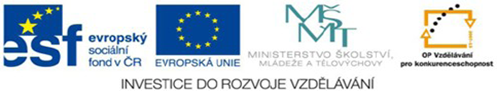 Elektronická  učebnice - II. stupeň              Základní škola Děčín VI, Na Stráni 879/2  – příspěvková organizace                                	        Anglický jazyk
47.2 Sentence elements - větné členy
My cousin Ben married Jenny yesterday.
OBJECT
(předmět)
usually noun or pronoun
ADVERBIAL
(příslovečné určení)
place, time, purpose…
SUBJECT
(podmět)
usually noun or pronoun
PREDICATE
(přísudek)
verb
Analyse the sentence elements in the following sentences:

I bought a nice yellow sweatshirt with a funny picture on it.
My grandparents go to the cottage very often.
They never go shopping on Mondays.
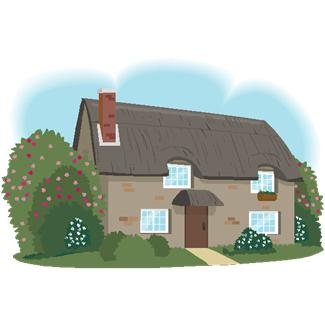 Elektronická  učebnice - II. stupeň              Základní škola Děčín VI, Na Stráni 879/2  – příspěvková organizace                                	        Anglický jazyk
47.3 Parts of speech - slovní druhy
NOUNS – podstatná jména
- they name people, places, things, animals, ideas…
computer, window, school, flower
2.   ADJECTIVES – přídavná jména
- they describe nouns and pronouns
happy, blue, young
3.  PRONOUNS – zájmena
- they replace nouns
he, them, ours
4.   VERBS – slovesa
- they express action
sleep, watch, do
5.   ADVERBS – příslovce
- they describe verbs or adjectives
quickly, fast, happily
6.   PREPOSITIONS – předložky
- they express time, place, position…
down, before, around
7.   CONJUNCTIONS – spojky
- they join words, phrases and sentences together
and, but, nor, unless
8.   INTERJECTIONS – citoslovce
- they express emotions
ouch, wow, oh
There are only 8 basic parts of speech in English. Sometimes articles are the 9th one. Can you find the numerals?
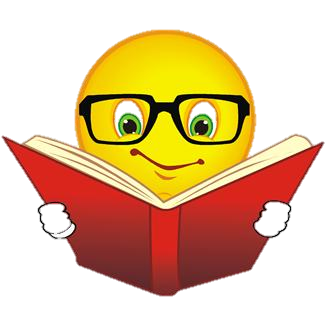 Elektronická  učebnice - II. stupeň              Základní škola Děčín VI, Na Stráni 879/2  – příspěvková organizace                                	        Anglický jazyk
47.4 Tenses - slovesné časy
PAST
(minulost)
PRESENT
(přítomnost)
FUTURE
(budoucnost)
Past simple
minulý čas prostý
I went out with my dog.
Present simple
přítomný čas prostý
I go out with my dog.
Future simple
budoucí čas prostý
I will go out with my dog.
Present continuous
přítomný čas průběhový
I´m going home.
Past continuous
minulý čas průběhový
I was going home.
Future continuous
budoucí čas průběhový
I will be going home.
Past perfect
předminulý čas
I had gone to school.
Present perfect
předpřítomný čas
I have gone to school.
Future perfect
předbudoucí čas
I will have gone to school.
This is not a complete list (see DUM 45)!!! This time terminology is important. You don´t have to study the form and use of the last two future tenses 
Elektronická  učebnice - II. stupeň              Základní škola Děčín VI, Na Stráni 879/2  – příspěvková organizace                                	        Anglický jazyk
47.5 Types of sentences, punctuation and other symbols –
        Typy vět, interpunkce a ostatní symboly
AFFIRMATIVE – kladné, oznamovací (I hate this weather.)
SENTENCES
NEGATIVE – záporné (I don´t think so.)
INTERROGATIVE (questions) – otázky (What´s the problem?)
PUNCTUATION and other SYMBOLS
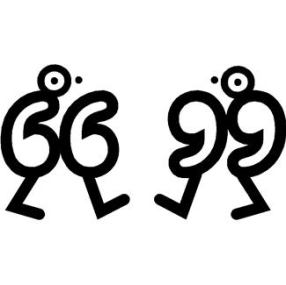 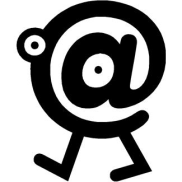 ,
quotation marks
at (sign)
comma
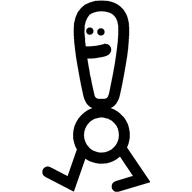 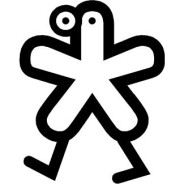 '
exclamation mark
asterisk
apostrophe
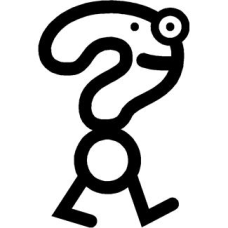 :
( )
colon
brackets
question mark
.
;
full stop
semi-colon
hyphen
Elektronická  učebnice - II. stupeň              Základní škola Děčín VI, Na Stráni 879/2  – příspěvková organizace                                	        Anglický jazyk
47.6 Other concepts I.
NOUNS :
countable – počitatelná 
uncountable – nepočitatelná
article – člen 
definite – určitý (the)
indefinite – neurčitý (a, an)
singular – jednotné číslo 
plural – množné číslo
ADJECTIVES :
possessive – přivlastňovací (my, your, her…)
NUMERALS :
cardinal numbers – základní číslovky (two, ten…) 
ordinal numbers – řadové číslovky (first, second…)
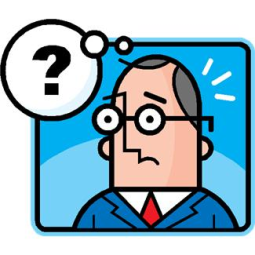 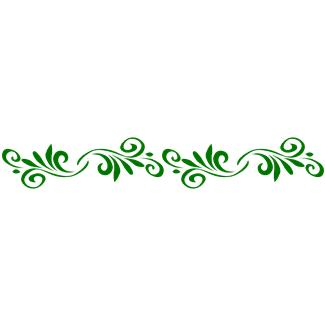 VERBS :
active voice – činný rod 
passive voice – trpný rod
regular verbs – pravidelná slovesa 
irregular verbs – nepravidelná slovesa
imperative – rozkazovací způsob
infinitive form – infinitiv 
gerund – gerundium (podstatné jméno 
           odvozené od slovesa končící na –ing)
base form – základní tvar slovesa
PRONOUNS :
subject – podmětná (I, you, he…)
object – předmětná (me, him, us…)
possessive – přivlastňovací (mine, hers…)
demonstrative – ukazovací (this, those…)
relative – vztažná (which, who…) 
reflexive – zvratná (myself, yourself…)
person – osoba (ovlivňuje také slovesa)
Elektronická  učebnice - II. stupeň              Základní škola Děčín VI, Na Stráni 879/2  – příspěvková organizace                                	        Anglický jazyk
47.7 Other concepts II.
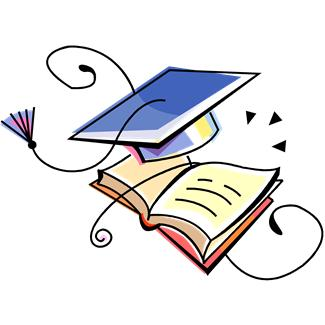 ADVERBS :
adverbs of frequency – frekvenční příslovce (always, usually...)
PREPOSITIONS :
prepositions of time – časové předložky
prepositions of place – místní předložky
WORD
stress – přízvuk
vowel – samohláska
consonant – souhláska
syllable - slabika
SENTENCE
reported (indirect) speech – nepřímá řeč
direct speech – přímá řeč
conditional sentence – podmínková věta
question tag – tázací dovětek
idiom – ustálené slovní spojení
TEXT
paragraph – odstavec
article - článek
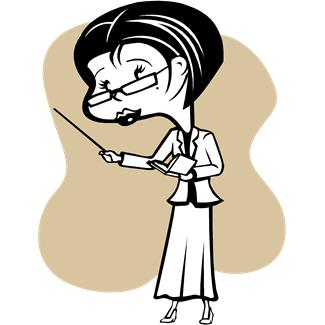 Do you know what is the difference between a SENTENCE and a CLAUSE ?
Elektronická  učebnice - II. stupeň              Základní škola Děčín VI, Na Stráni 879/2  – příspěvková organizace                                	        Anglický jazyk
Elektronická  učebnice - II. stupeň              Základní škola Děčín VI, Na Stráni 879/2  – příspěvková organizace                                	        Anglický jazyk
47.8 What do you remember?
go, sleep, see, speak…
1.
Name the pictures and bold words.
2.
3.
His mother Lisa is a really good cook.
themselves, myself…
4.
a, an, the
7.
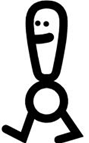 8.
5.
9.
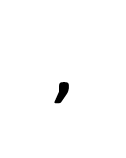 If I were you, I wouldn´t go there.
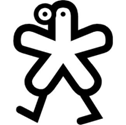 6.
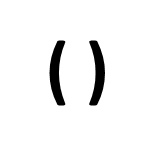 10.
I went to the hospital.
12.
11.
under, before, on, next to…
I gave him the last chance.
13.
14.
visit, work, listen, talk…
15.
I have done my homework.
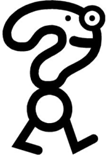 Corret answers: 1. irregular verbs, 2. subject, 3. reflexive pronouns, 4. articles, 5. comma, 6. brackets, 7. exclamation mark, 8. asterisk, 9. conditional sentence, 10. past simple, 11. object pronoun, 12. prepositions, 13. question mark, 14. regular verbs, 15. present perfect
Elektronická  učebnice - II. stupeň              Základní škola Děčín VI, Na Stráni 879/2  – příspěvková organizace                                	        Anglický jazyk
47.9 Použité zdroje, citace
Obrázky z databáze klipart
Elektronická  učebnice - II. stupeň              Základní škola Děčín VI, Na Stráni 879/2  – příspěvková organizace                                	        Anglický jazyk
47.10 Anotace